Augmentation with Projection: 
Towards an Effective and Efficient Data Augmentation Paradigm for Distillation
Ziqi Wang, Yuexin Wu, Frederick Liu, Daogao Liu, Le Hou, Hongkun Yu, Jing Li, Heng Ji
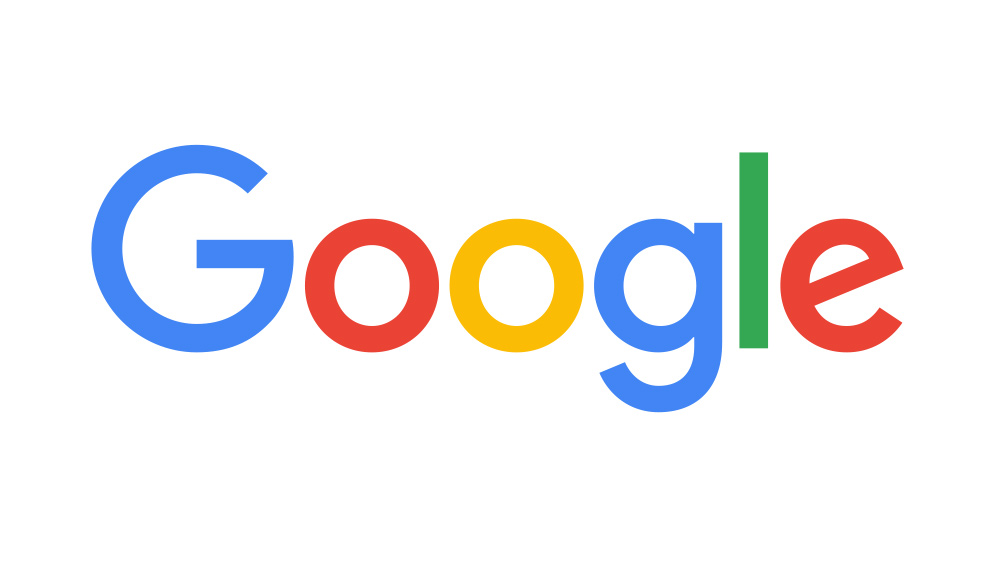 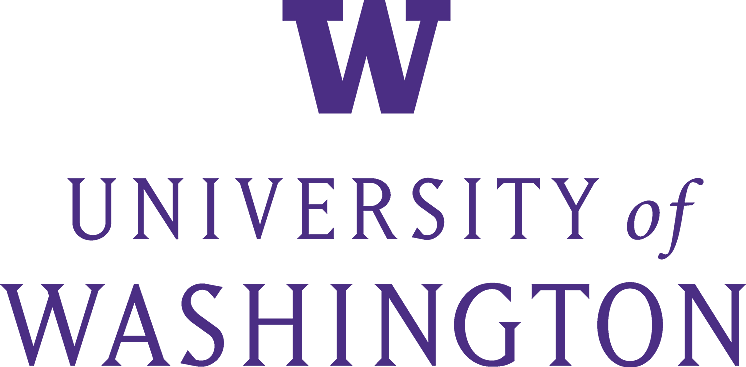 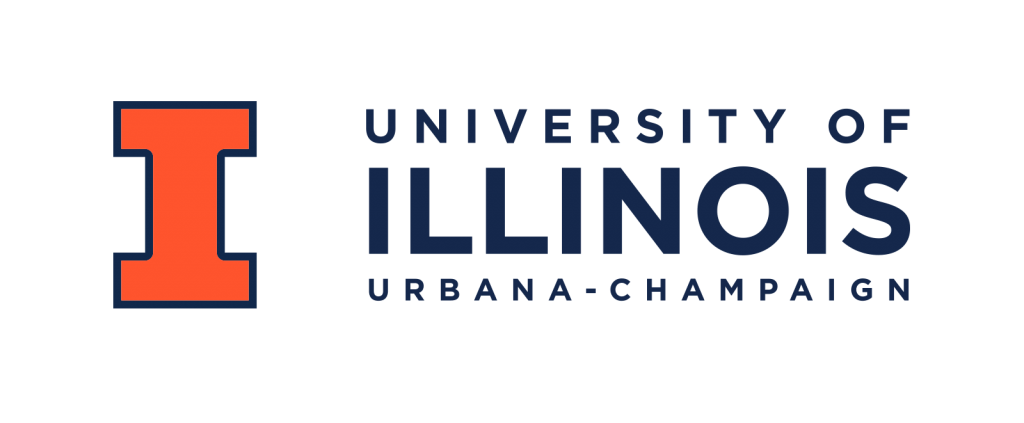 Data augmentation in knowledge distillation
Token Replacement
Limited semantics
A     sad                , superior human comedy played out on the   back          roads of life.
A     lamentable    , superior human comedy played out on the   backward  roads of life.
A     sad                , superior human comedy played out on the   back          roads of life.
Data augmentation in knowledge distillation
Token Replacement    Representation Interpolation
Limited semantics
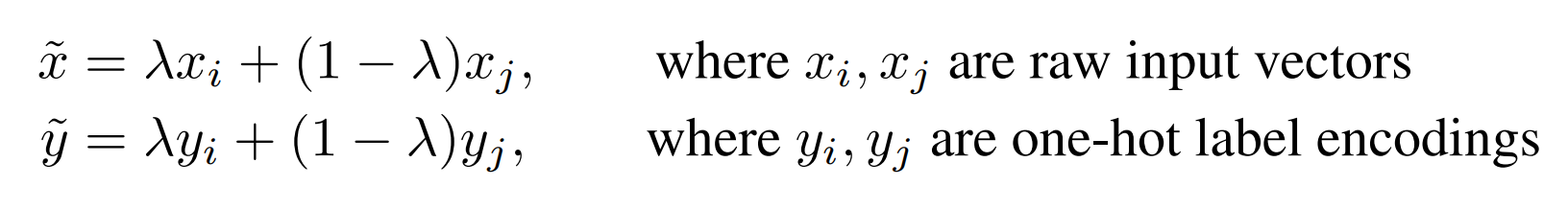 Student Embedding
Student Embedding
watch on video at home
as good ,
Data augmentation in knowledge distillation
Token Replacement    Representation Interpolation
Limited semantics
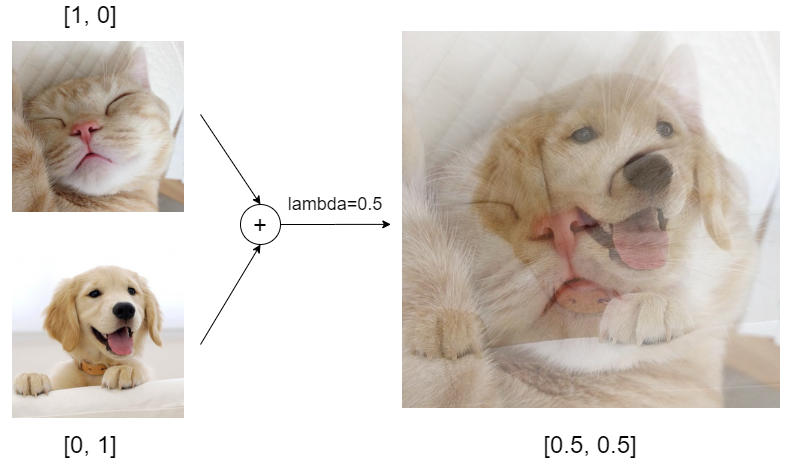 https://medium.com/@wolframalphav1.0/easy-way-to-improve-image-classifier-performance-part-1-mixup-augmentation-with-codes-33288db92de5
Data augmentation in knowledge distillation
Token Replacement    Representation Interpolation
Limited semantics
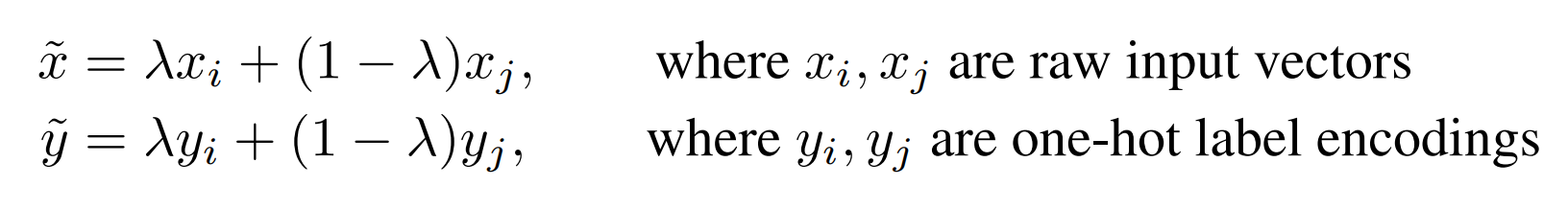 Teacher Embedding
Teacher Embedding
watch on video at home
as good ,
Data augmentation in knowledge distillation
Token Replacement    Representation Interpolation
Rich semantics
Limited semantics
KLDiv
Student Model
Teacher Model
Data augmentation in knowledge distillation
The discrete nature of language makes representation interpolation sub-optimal
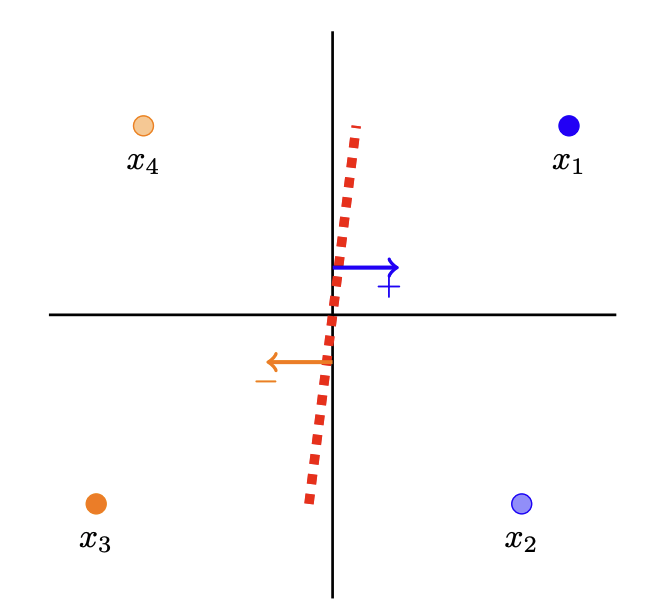 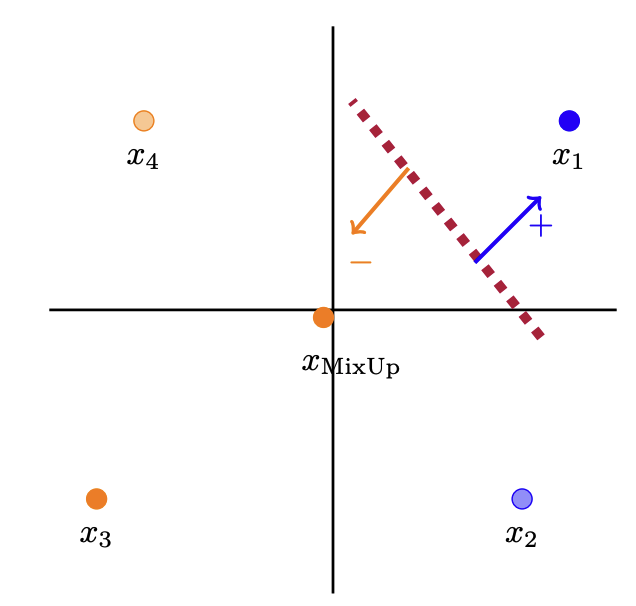 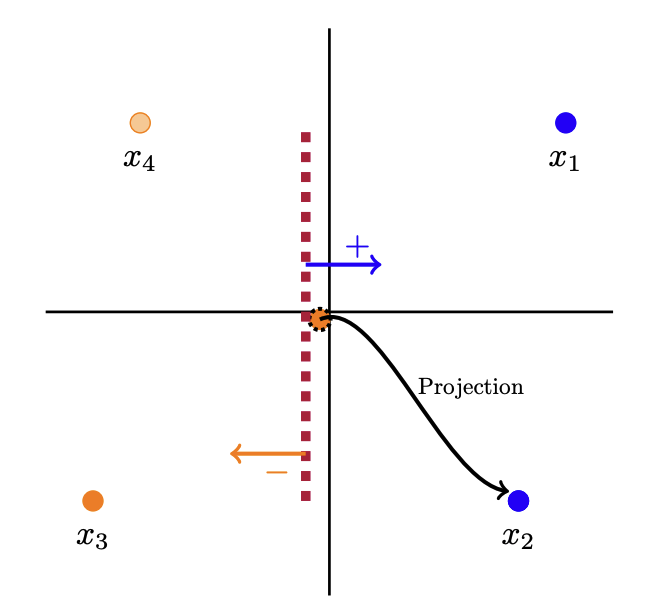 Observed data and RI data
Observed / RI data with projection
All data
Data augmentation in knowledge distillation
Representation inconsistency
KLDiv
Student Model
Teacher Model
Same?
Methodology
Token Replacement    Representation Interpolation        Our Method AugPro
Rich semantics
Rich semantics + Discrete Nature
Limited semantics
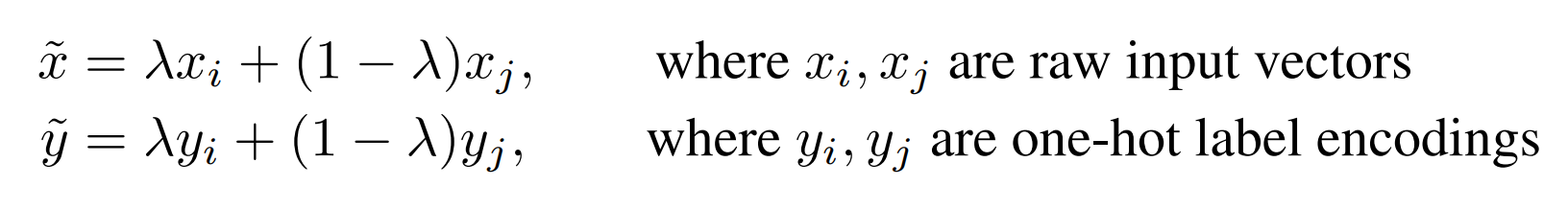 Teacher Embedding
Teacher Embedding
watch on video at home
as good ,
Methodology
Token Replacement    Representation Interpolation        Our Method AugPro
Rich semantics
Rich semantics + Discrete Nature
Limited semantics
Projection (e.g., Nearest neighbors)
Teacher Embedding
at
home
video
good
Watch
watch on video at home
as good ,
Our methods will significantly outperform other DA methods!
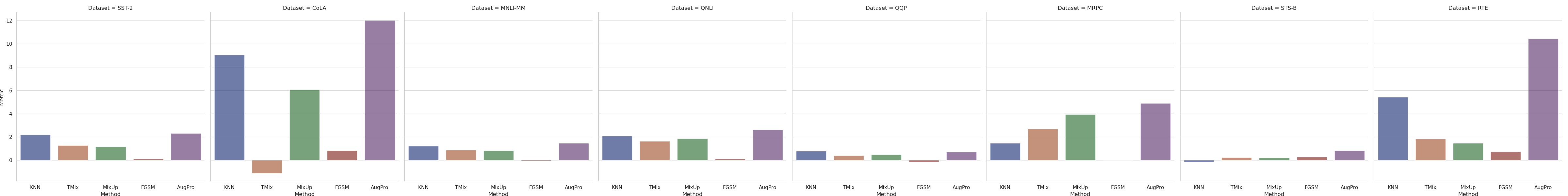 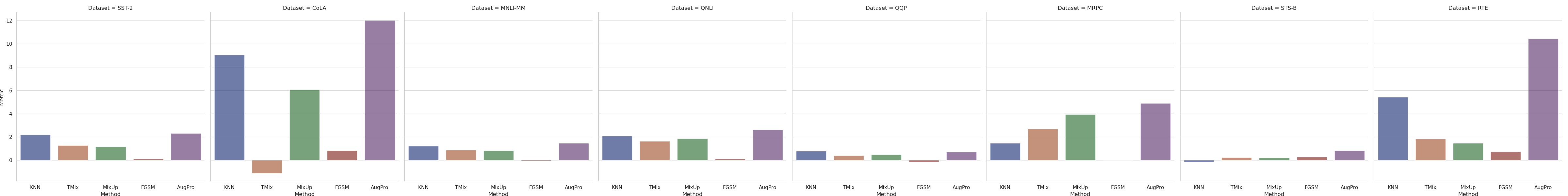 Conclusion
We propose a new effective data augmentation technique for knowledge distillation that considers the discrete nature of languages
Representation interpolation shows effectiveness in vision tasks
However, we need to consider the discreteness of languages when we use vision techniques for NLP tasks
This two observations motivate our research
Results have shown that our methods are effective compared to other methods
Thanks!
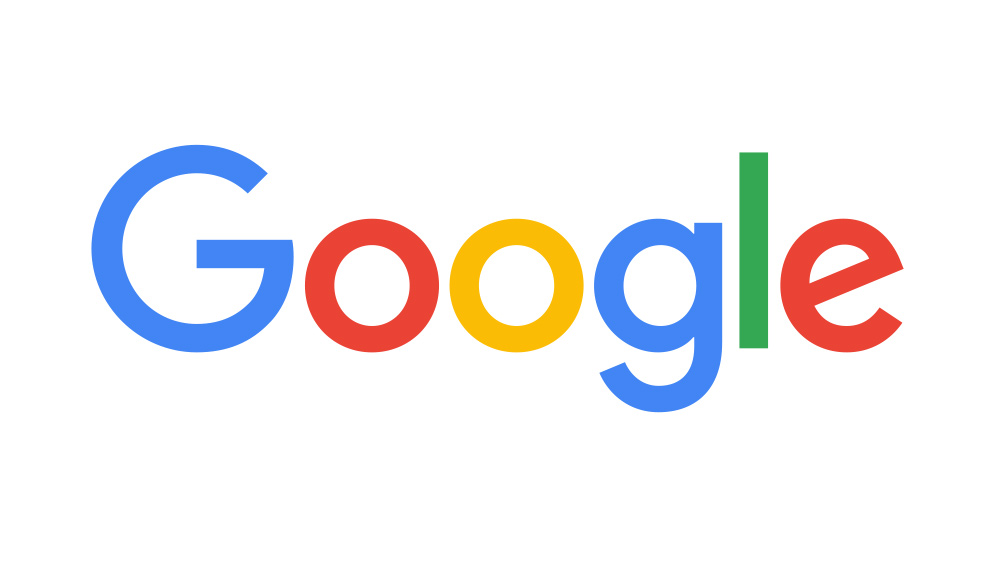 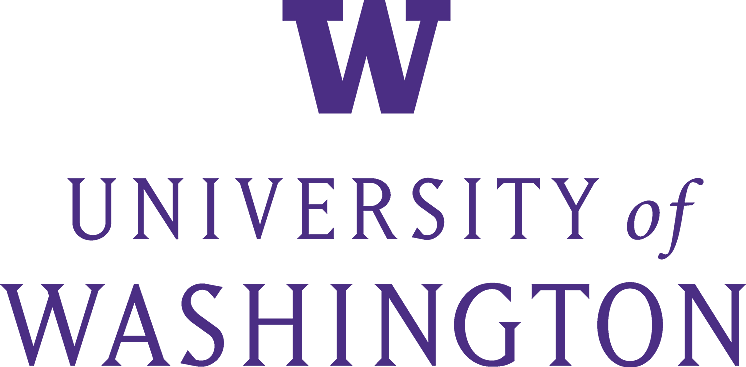 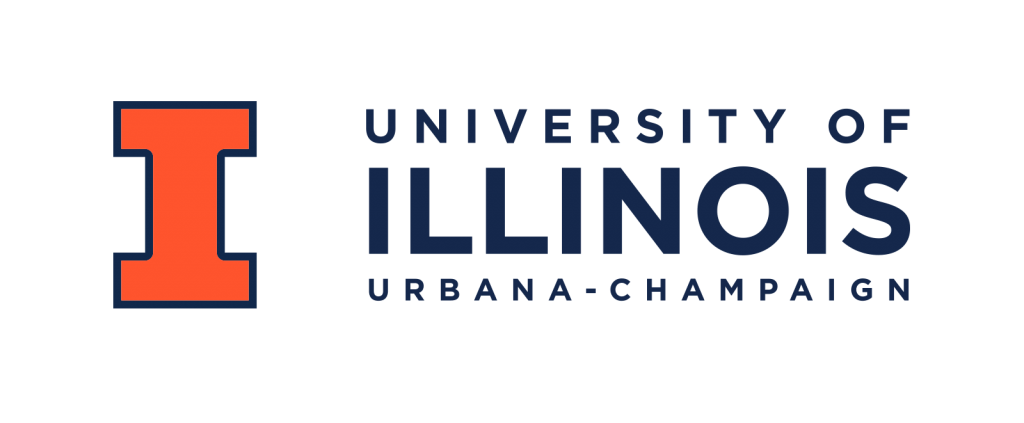